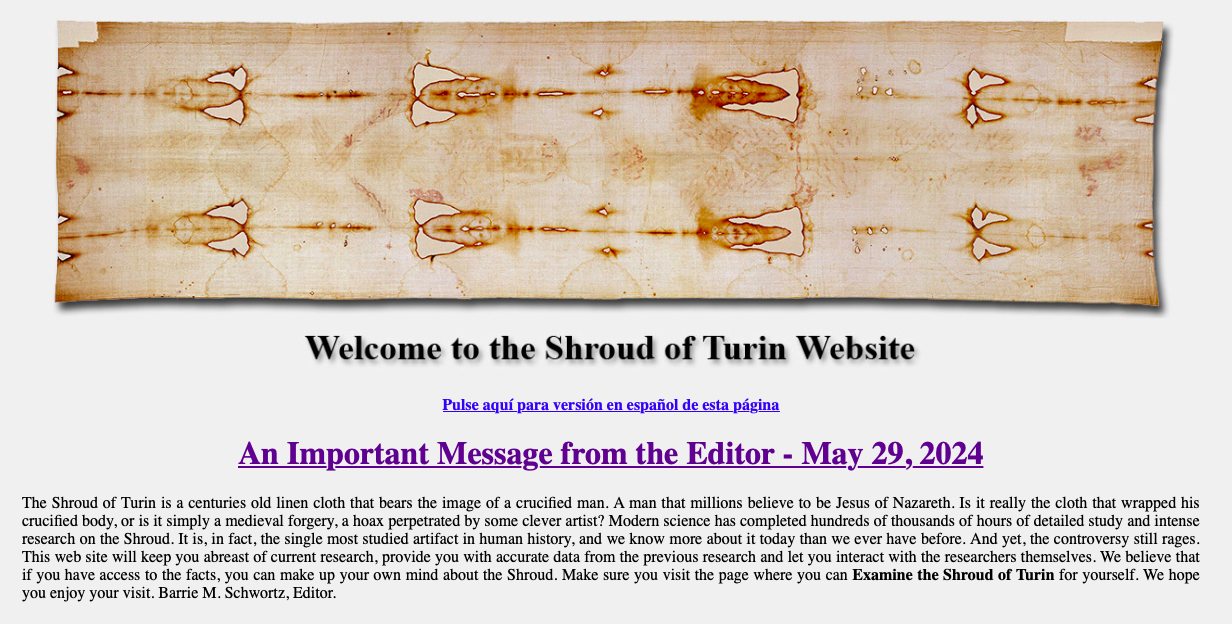 Shroud.com 					4.4 x 1.1m
[Speaker Notes: https://www.shroud.com/menu.htm]
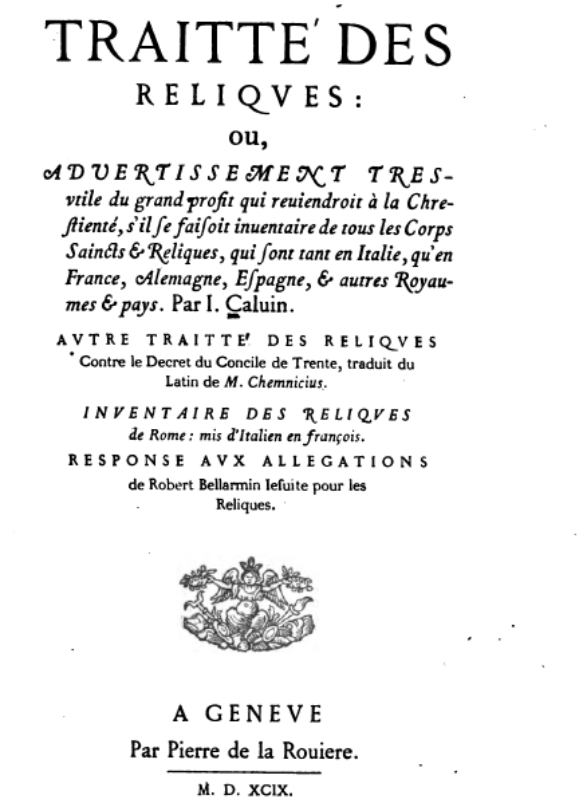 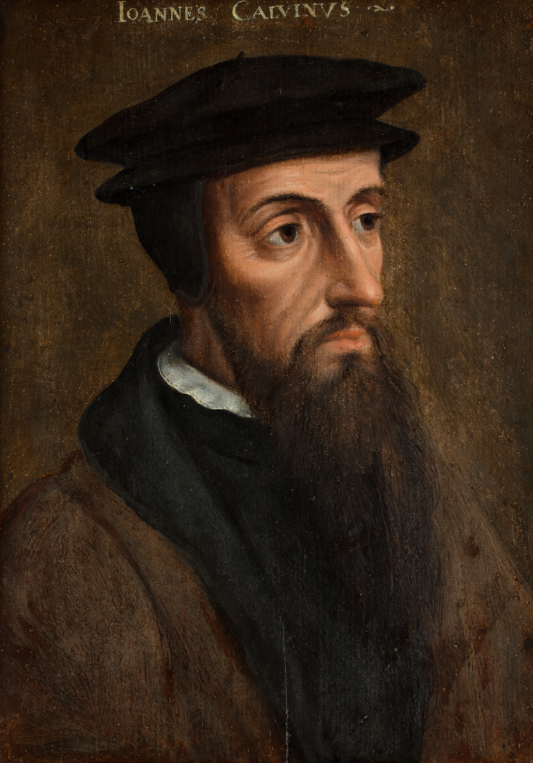 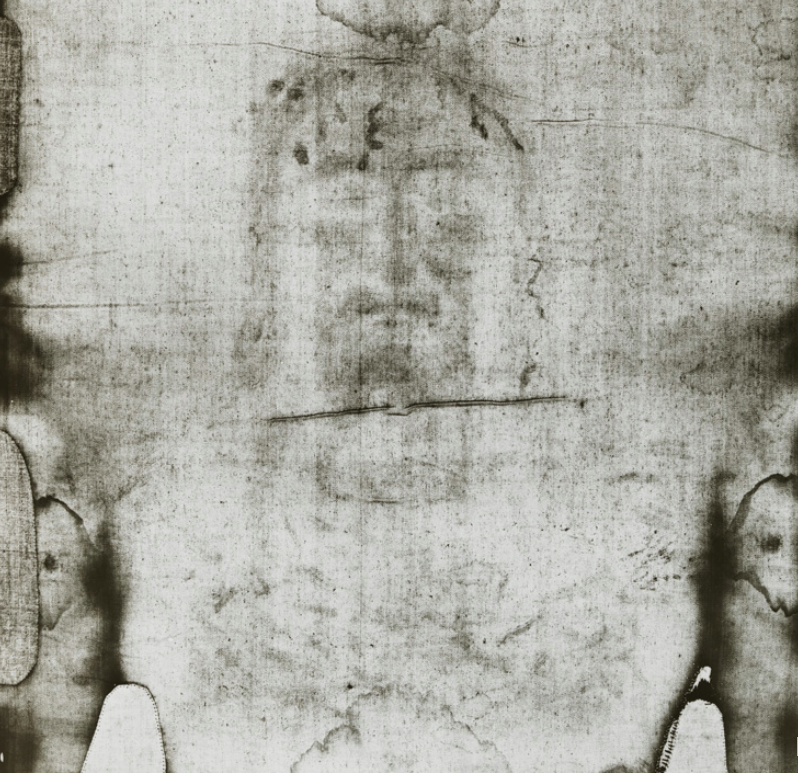 Vernon D. Miller, 1978
[Speaker Notes: https://shroudphotos.com]
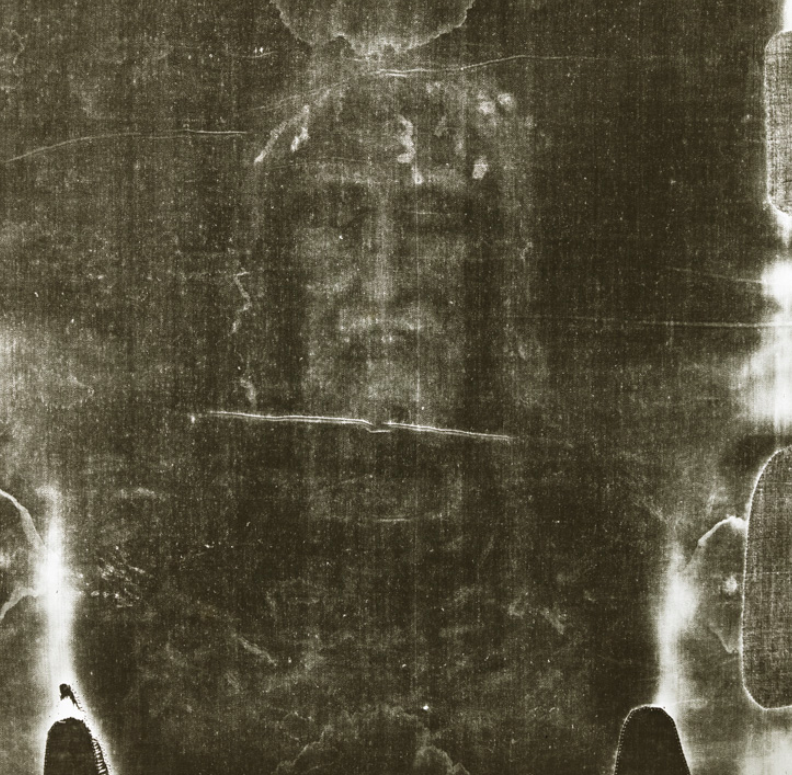 Secondo Pia, 1898
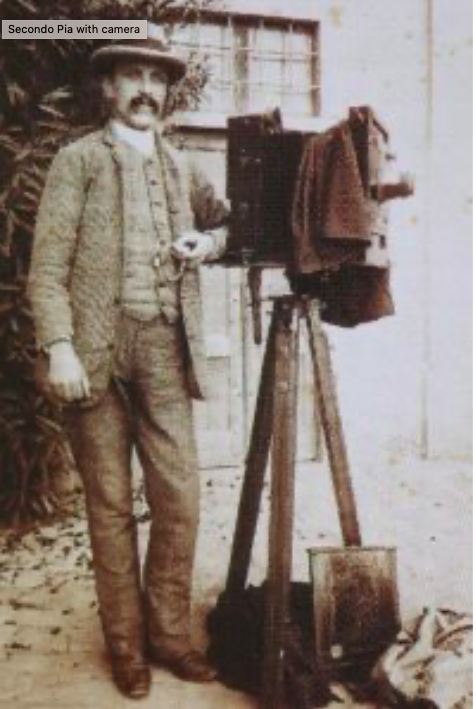 Isaiah, 52, 14
Just as there were many who were appalled at him —
his appearance was so disfigured beyond that of any human being
and his form marred beyond human likeness—
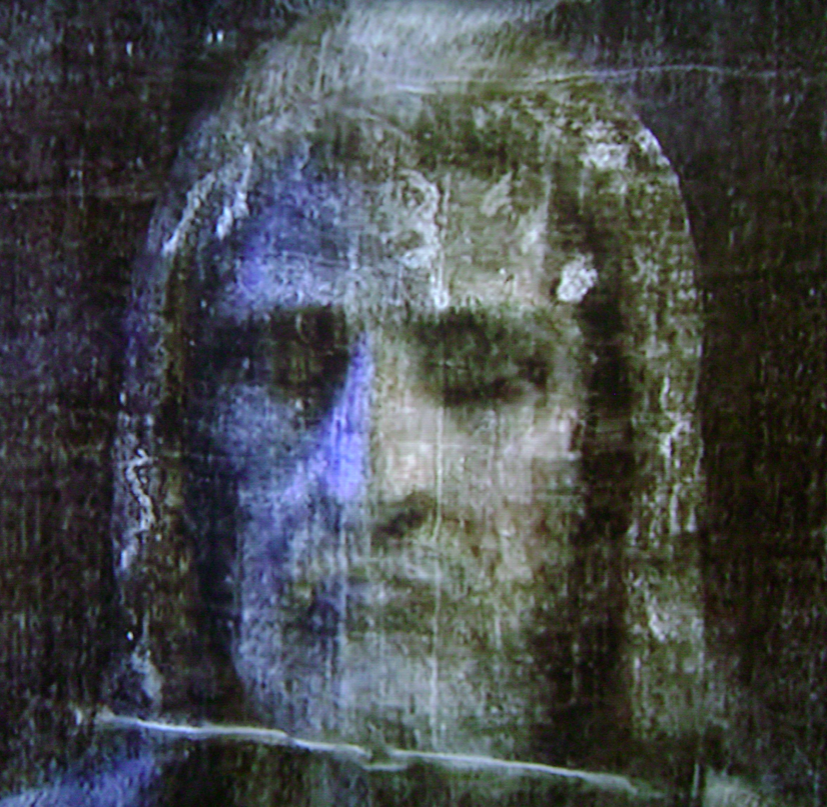 VP8 analyser, 1978, 3D data coded in the grey scale.
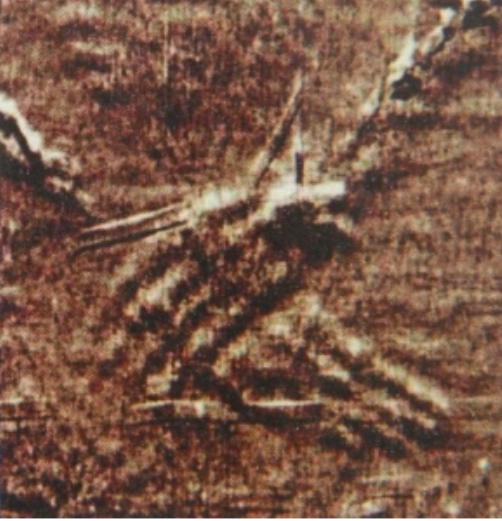 [Speaker Notes: https://shroud3d.com/introduction/3d-studies-of-the-shroud-of-turin-history/]
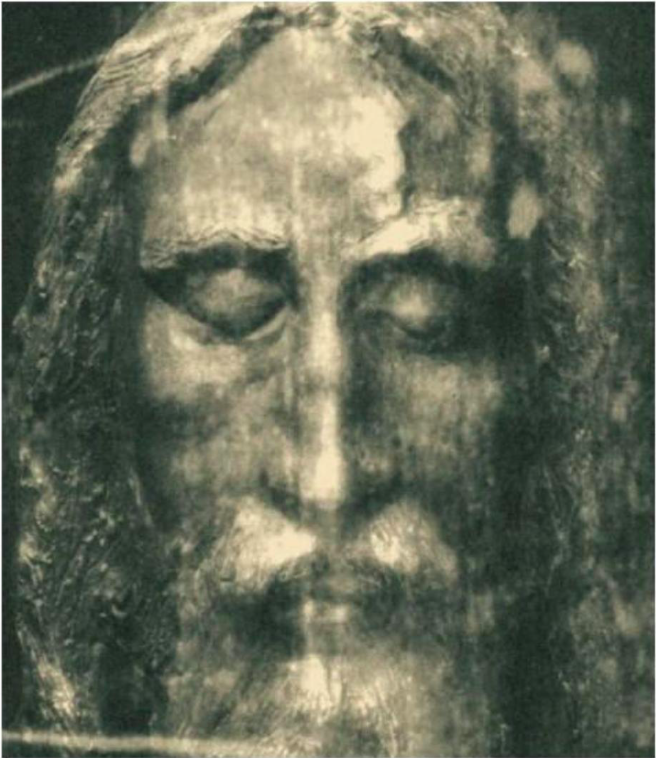 Matthew Ch. 27 v 59
Joseph took the body, wrapped it in a clean linen cloth, and placed it in his own new tomb that he had cut out of the rock.

Mark, 15 v 46 So Joseph bought some linen cloth, took down the body, wrapped it in the linen, and placed it in a tomb cut out of rock.
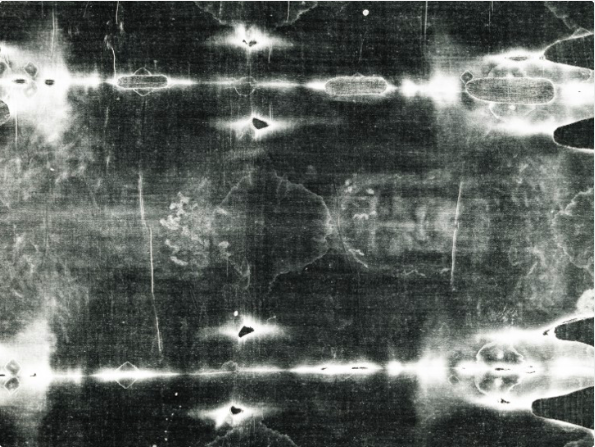 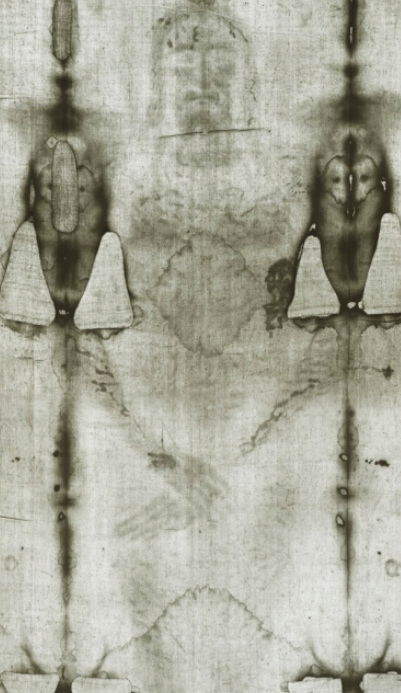 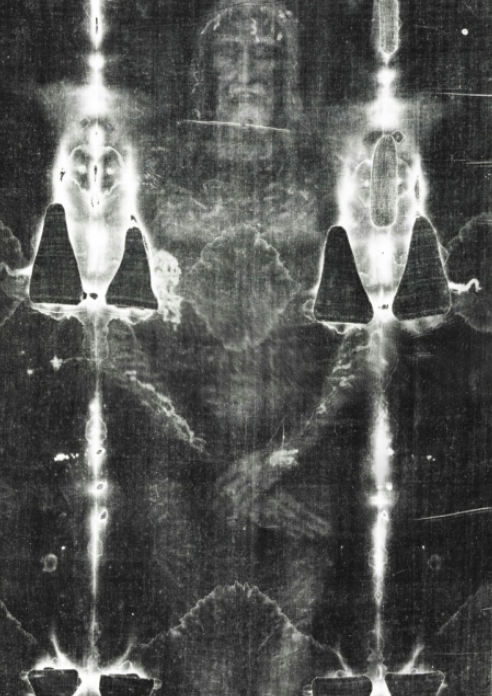 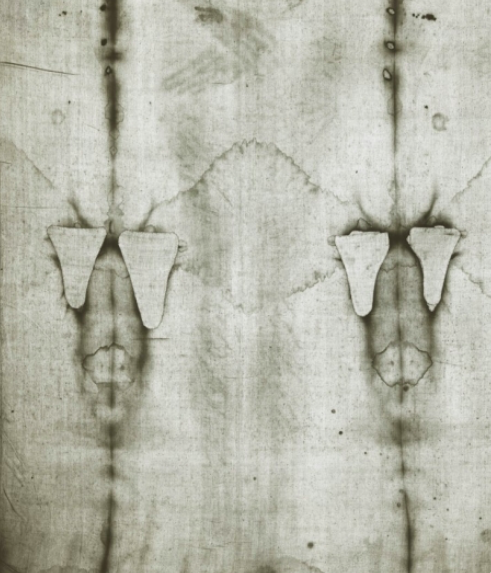 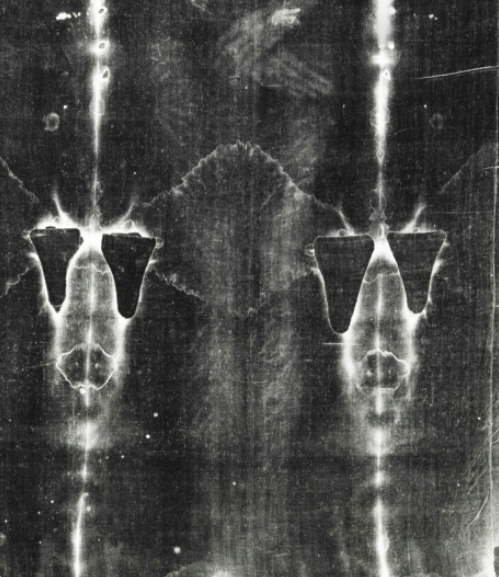 Luke 24 v 12
Peter, however, got up and ran to the tomb. Bending over, he saw the strips of linen lying by themselves, and he went away, wondering to himself what had happened.
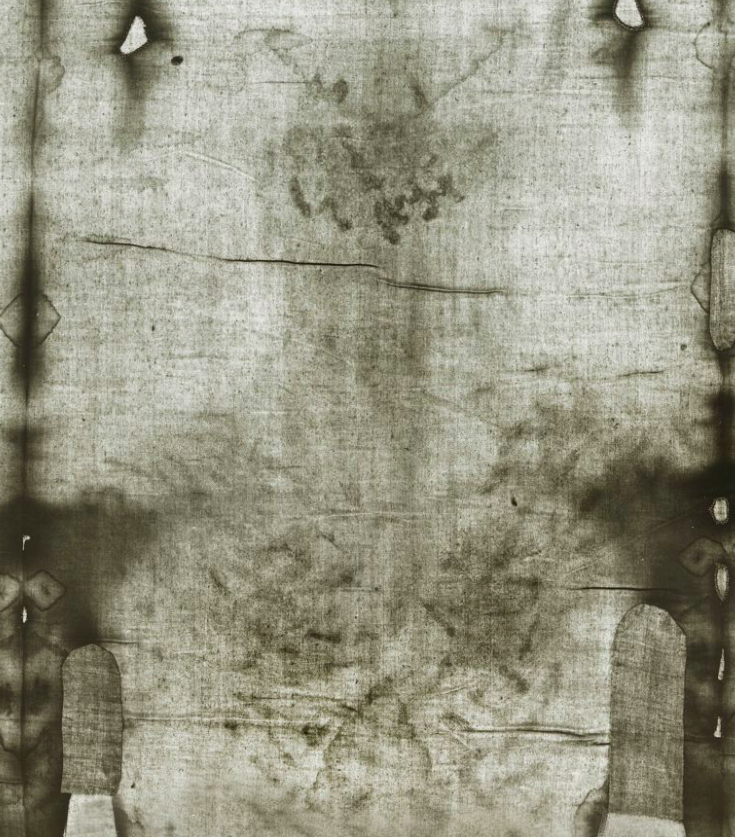 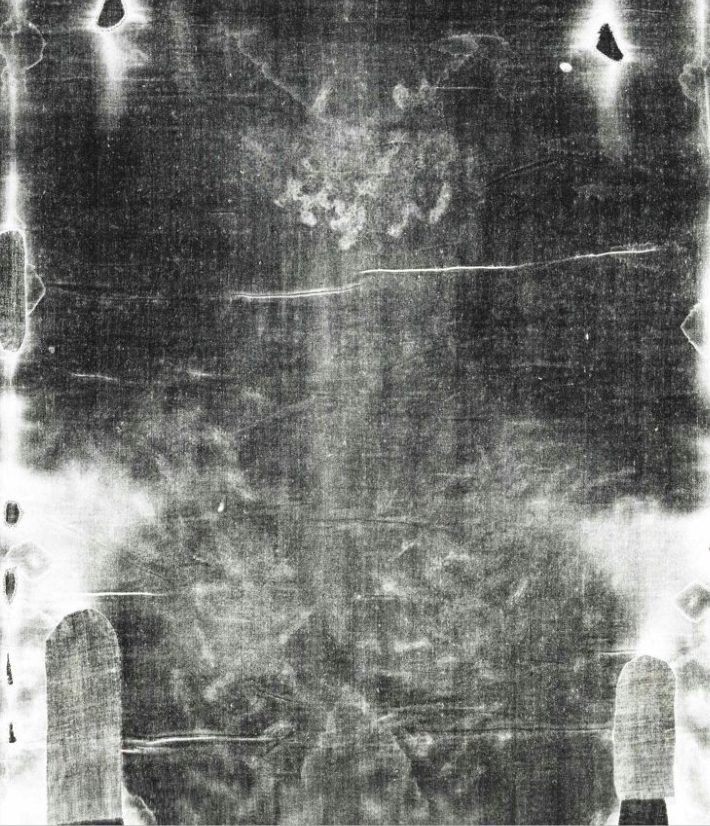 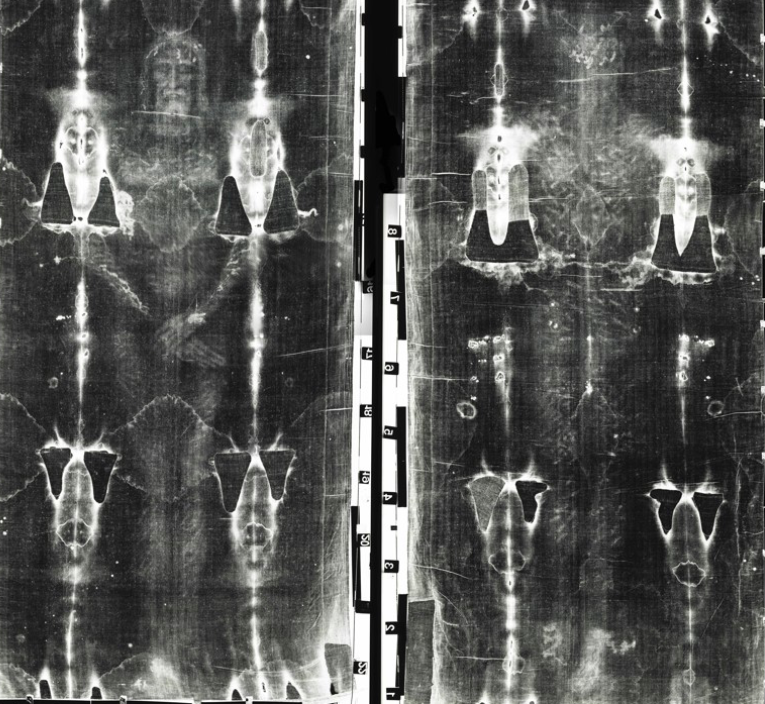 High contrast negative
From the image on the shroud
Nose broken
Swollen face, right eye bruised
Part of beard plucked out
Tearing wounds produced by the scourging
Wounds from the crown of thorns
Bruises on the shoulders due to carrying the weight of the cross
Knee injuries from repeated falls
Nail wounds from Roman crucifixion
Oval wound between the fifth and sixth ribs on the right side
[Speaker Notes: https://www.catholicnewsagency.com/news/252551/the-first-hyper-realistic-body-of-christ-based-on-the-holy-shroud-is-on-exhibit-in-spain]
Nose broken, swollen face, right eye bruised
Matthew, 27, 30. They spit on him, and took the staff and struck him on the head again and again. 

Mark, 14, 65. Then some began to spit at him; they blindfolded him, struck him with their fists, and said, “Prophesy!” And the guards took him and beat him.
Part of beard plucked out
Isaiah Ch. 50 v 6 I offered my back to those who beat me,my cheeks to those who pulled out my beard;I did not hide my face from mocking and spitting.
Tearing wounds produced by the scourging
Matthew, 27, 26, But he had Jesus flogged, and handed him over to be crucified.
John 19,1, Then Pilate took Jesus and had him flogged.
Wounds from the crown of thorns
Matthew, 27, 29, and then twisted together a crown of thorns and set it on his head.
Burse on the shoulders
John, 19,17. Carrying his own cross, he went out to the place of the Skull (which in Aramaic is called Golgotha).
Knee injuries from repeated falls
Cross carried by another.
Mark, 15,21. A certain man from Cyrene, Simon, the father of Alexander and Rufus, was passing by on his way in from the country, and they forced him to carry the cross.
Wound in the right side
John 19,33. but when they came to Jesus and found that he was already dead, they did not break his legs. 34 Instead, one of the soldiers pierced Jesus’ side with a spear, bringing a sudden flow of blood and water.
35mm colour transparency (32 x magnification)

Plain Shroud cloth where the is no blood or image.
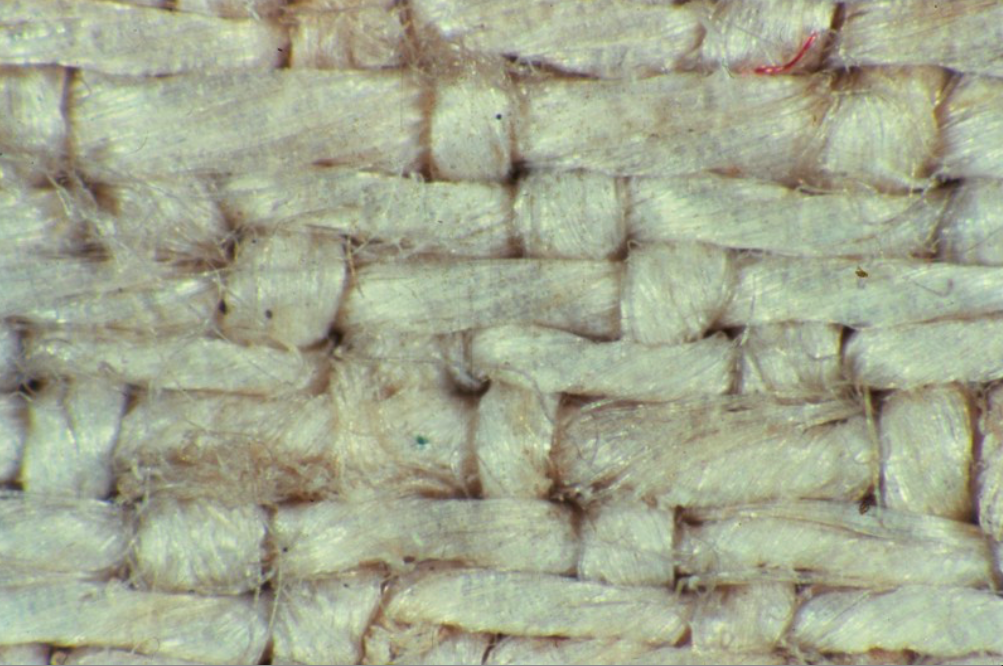 Nose of the image. 

The yellowed fibers are the building blocks of the image.

The yellowed fibers run only one fiber deep. (microburn 200 - 500 nanometres)

If you follow one of these fibers until it dips below the next thread, the fiber then becomes white.
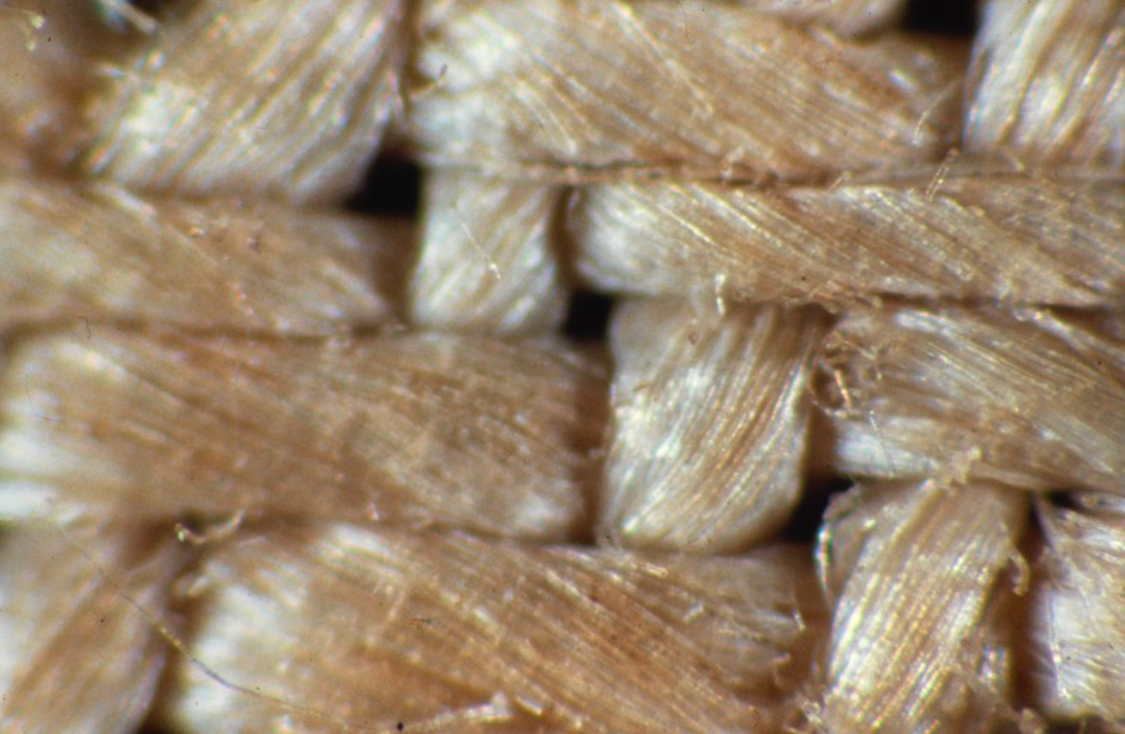 [Speaker Notes: https://www.shroud.com/pdfs/ssi3233part3.pdf]
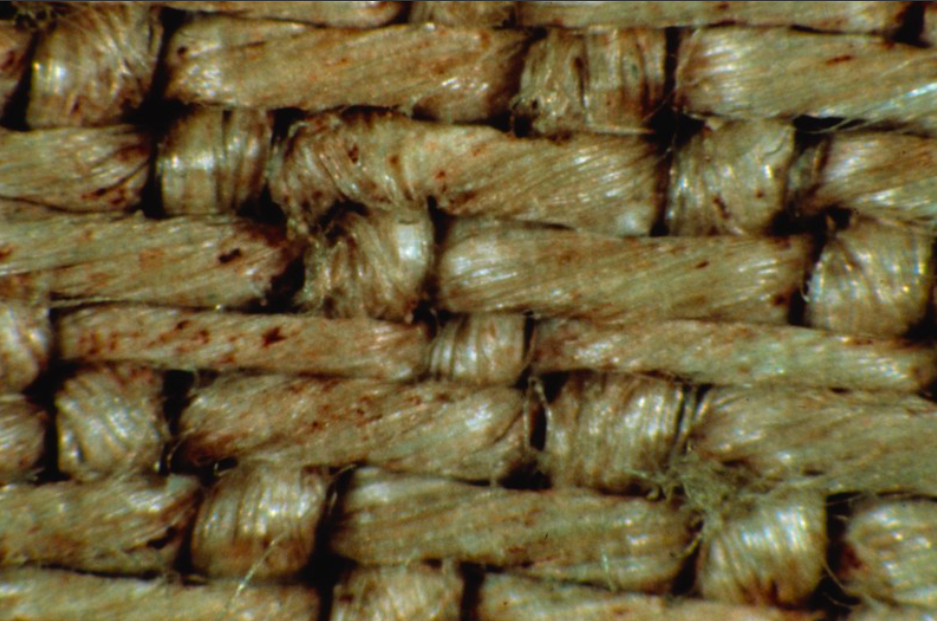 A blood area of the chest wound. 

Yellowed from serum

Red-rust coloured blood

Haemoglobin and human albumin, S positive antigens
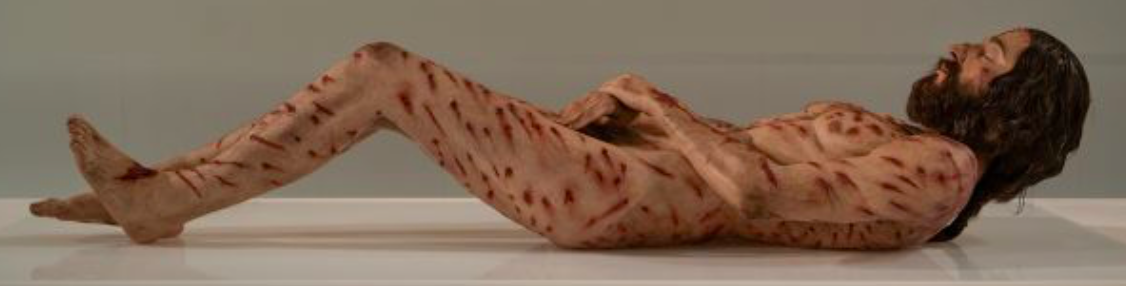 Spatial data eliminates photography and painting
Posture is of the deceased in rigor mortis
[Speaker Notes: https://www.shroud.com/78strp10.htm   https://www.catholicnewsagency.com/news/252551/the-first-hyper-realistic-body-of-christ-based-on-the-holy-shroud-is-on-exhibit-in-spain]
A Summary of STURP's Conclusions (1978)
No pigments, paints, dyes or stains have been found on the fibrils. 
X-ray, fluorescence and microchemistry on the fibrils preclude the possibility of paint being used as a method for creating the image. 
Ultra Violet and infrared evaluation confirm these studies. 
Computer image enhancement and analysis by a device known as a VP-8 image analyser show that the image has unique, three-dimensional information encoded in it. 
Microchemical evaluation has indicated no evidence of any spices, oils, or any biochemicals known to be produced by the body in life or in death.
[Speaker Notes: https://www.shroud.com/78conclu.htm]
A Summary of STURP's Conclusions
It is clear that there has been a direct contact of the Shroud with a body
This type of contact might explain some of the features of the torso, it is totally incapable of explaining the image of the face with the high resolution that has been amply demonstrated by photography.
Experiments in physics and chemistry with old linen have failed to reproduce adequately the phenomenon presented by the Shroud of Turin. 
There are no chemical or physical methods known which can account for the totality of the image, nor can any combination of physical, chemical, biological or medical circumstances explain the image adequately.
Thus, the answer to the question of how the image was produced or what produced the image remains, now, as it has in the past, a mystery.
A Summary of STURP's Conclusions (1978)
We can conclude for now that the Shroud image is that of a real human form of a scourged, crucified man. 
It is not the product of an artist. 
The blood stains are composed of haemoglobin and also give a positive test for serum albumin. 
The image is an ongoing mystery … the problem remains unsolved.
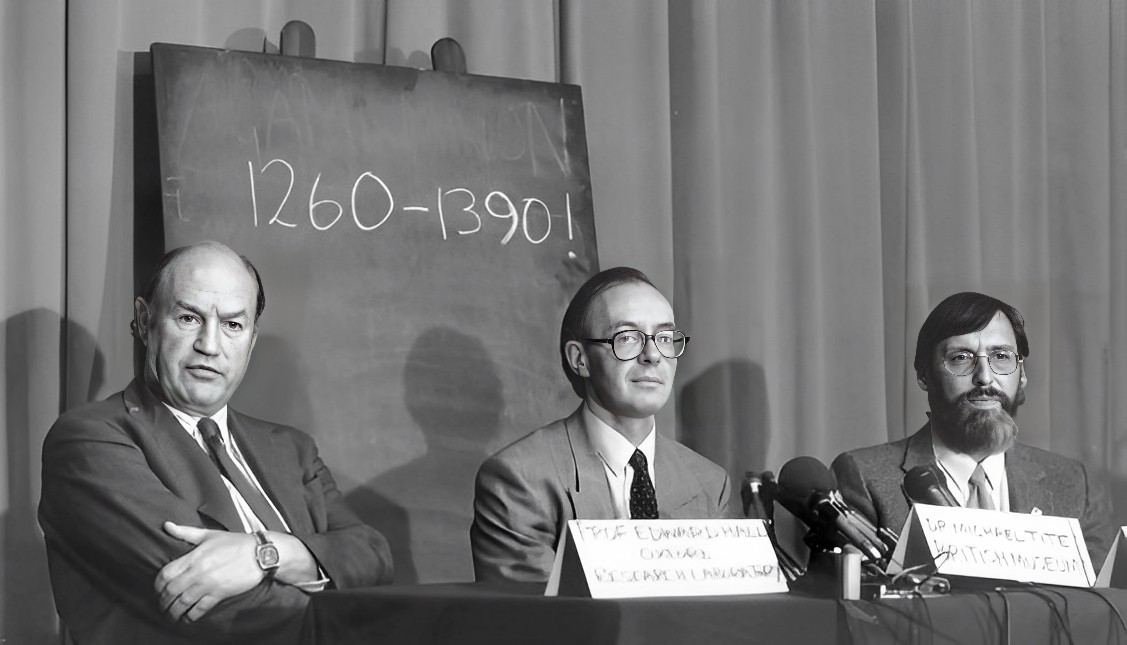 Top left corner sample
1988 study
[Speaker Notes: The result was a big surprise for many, and shocked the world.  Their combined results dated the cloth to AD 1260-1390.]
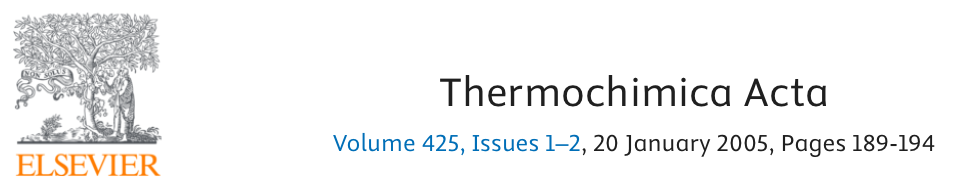 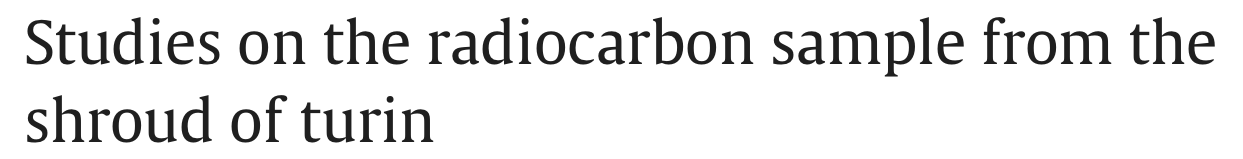 The radiocarbon sampling area is uniquely coated with a yellow–brown plant gum containing dye lakes. Pyrolysis-mass-spectrometry results from the sample area coupled with microscopic and microchemical observations prove that the radiocarbon sample was not part of the original cloth of the Shroud of Turin. The radiocarbon date was thus not valid for determining the true age of the shroud.

Fire, 1532
[Speaker Notes: https://www.sciencedirect.com/science/article/abs/pii/S0040603104004745]
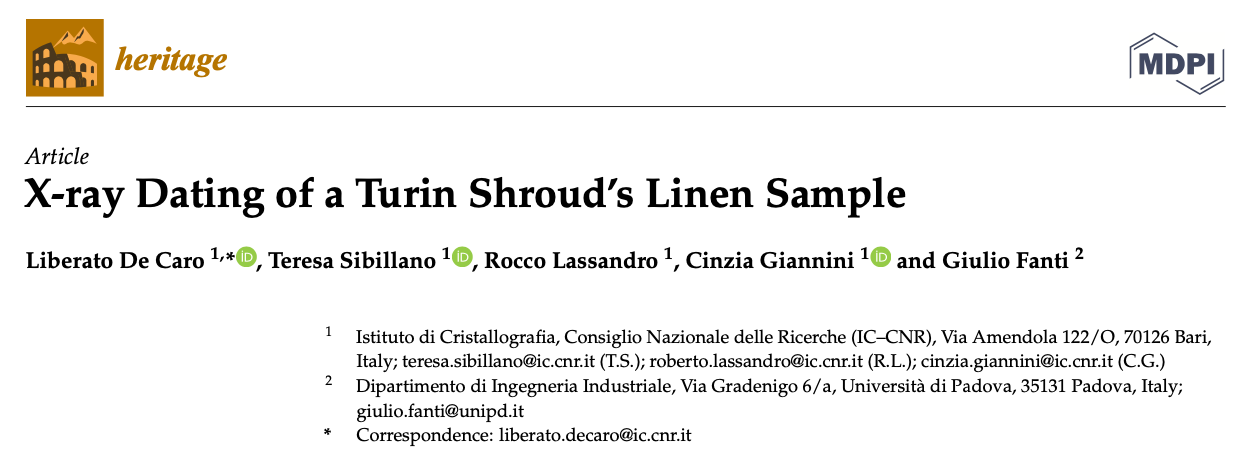 (Paper from 2022)
Inspecting fibre structural degradation by means of Wide-Angle X-ray Scattering

The experimental results are compatible with the hypothesis that the TS is a 2000-year-old relic
[Speaker Notes: https://www.mdpi.com/2571-9408/5/2/47]
Pathology
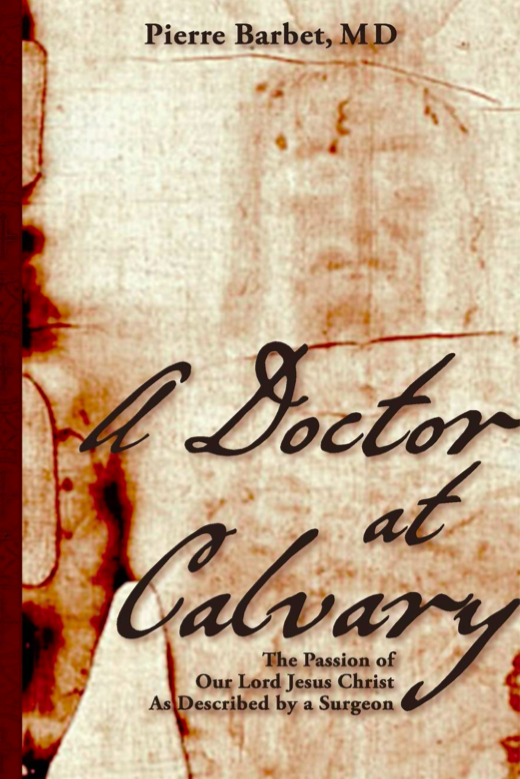 Roman Flagrum, three thongs with twin balls of metal, two scorgers.

‘The markings on this image are so clear and medically accurate that the pathological facts which they reflect concerning the sufferings and death of the man depicted here are, in my opinion beyond dispute.’

Robert Bucklin, Forensic Pathologist
[Speaker Notes: https://www.amazon.com/Doctor-Calvary-Passion-Described-Surgeon/dp/1626548846
https://www.shroud.com/bucklin.htm]
Jerusalem dirt
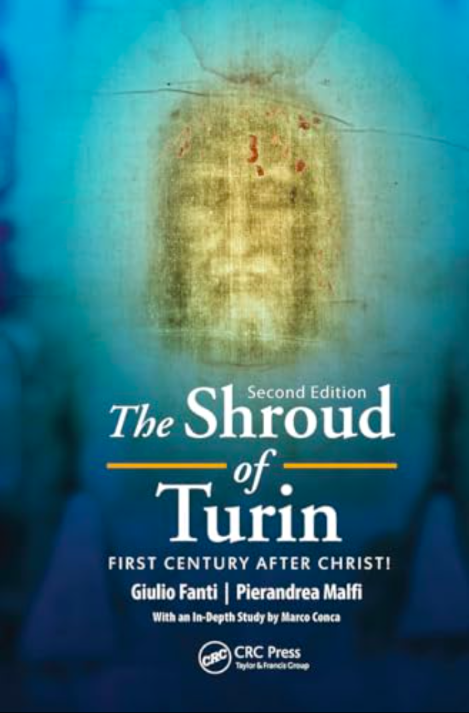 Found on soles of the feet, left knee and nose
Dirt of feel found under bloodstains
Limestone (calcium carbonate), crystals consistent local samples
Pollen fingerprint
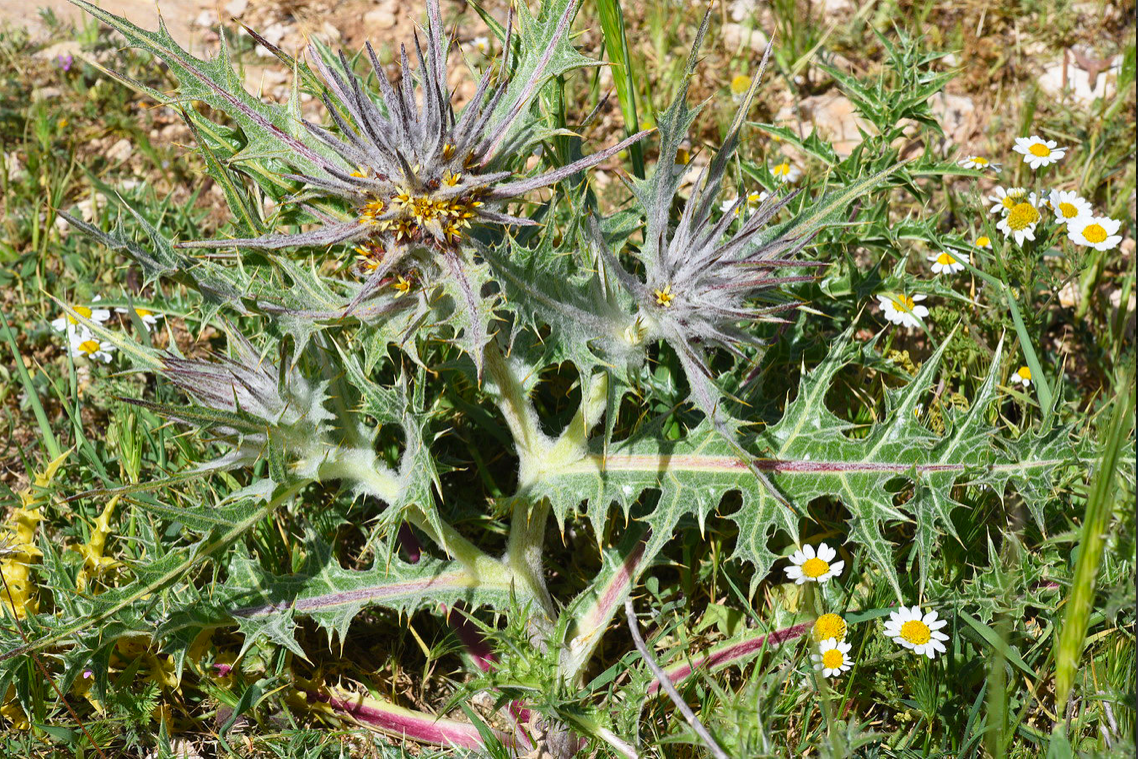 Jerusalem, North and South Turkey, France, Italy
Gundelia tournefortii
Flowers in Jerusalem area, February to May
Passover begins 15th day Nisan, (March 26 and April 25)
[Speaker Notes: https://powo.science.kew.org/taxon/urn:lsid:ipni.org:names:210758-1]
History
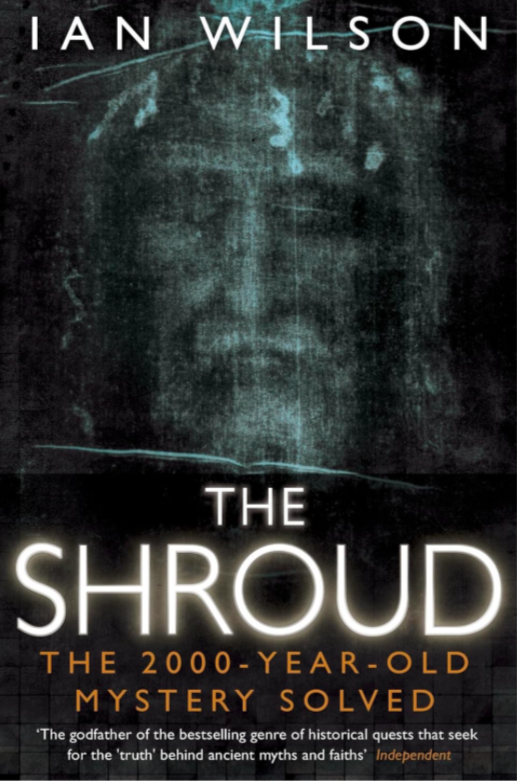 Sermon of Athanasius, 68, imago of our Lord and Savior at full length
Image of Edessa, 212
Image not made by human hands (Constantinople, 944)
1354, Lirey, France
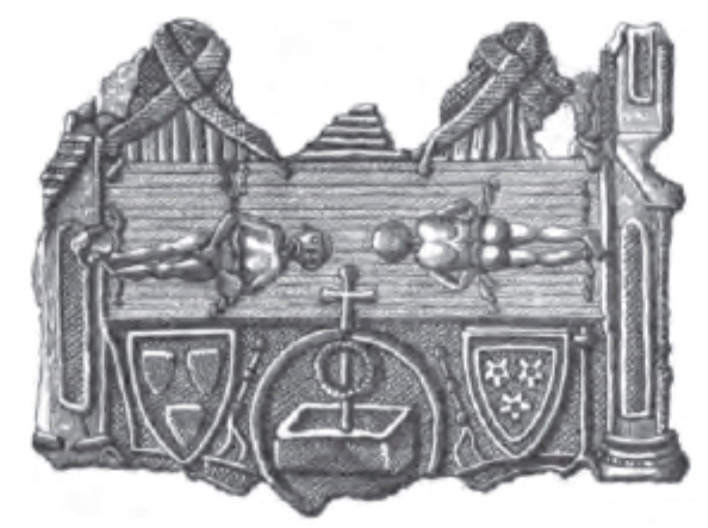 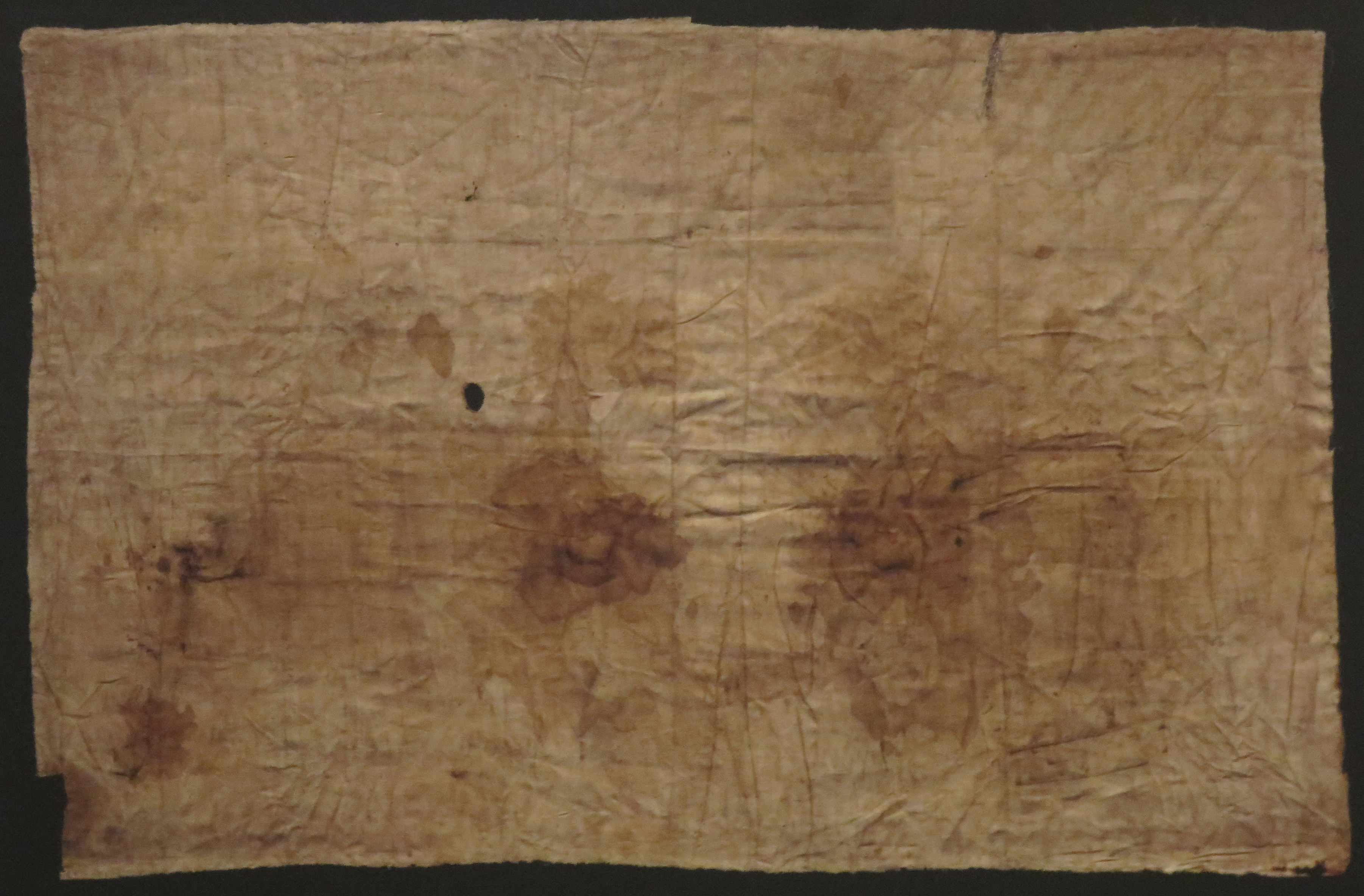 Sudarium of Oviedo, (616 AD)
John 20, 6-7
Then Simon Peter came along behind him and went straight into the tomb. He saw the strips of linen lying there, as well as the cloth that had been wrapped around Jesus’ head. The cloth was still lying in its place, separate from the linen.
Sudarium of Oviedo
Jerusalem dirt, ‘chemical signatures closely correlated with dirt samples from the Calvary site in Jerusalem’

Dirt on the nose area

120 blood stains coincide with the facial area of the shroud of Turin

Provenance, Ovedo cathedral, well documented history back to 1075
[Speaker Notes: https://www.routledge.com/The-Shroud-of-Turin-First-Century-after-Christ/Fanti-Malfi/p/book/9789814800082?utm_source=cjaffiliates&utm_medium=affiliates&cjevent=0769674092b111ef83fd9dcb0a18ba73
https://www.youtube.com/watch?v=mX-sjrtuhYU&t=1838s]